HTML
Enseignements d’informatique
1
Plan
Introduction
Premier fichier HTML
Les balises
Listes
Font
Caractères spéciaux
Liens hypertextes (hyperliens)
Insertion d’image
Adresse absolue / relative
Les tableaux
Enseignements d’informatique
2
Introduction
Page Web
Affichée dans un navigateur (Firefox, Internet Explorer, Safari, …)
Langage du fichier principal : HTML
Hyper Text Markup Language
Existe des éditeurs spécifiques comme Dreamweaver, Mozilla Composer ou Bluefish
Enseignements d’informatique
3
Introduction : Un fichier HTML
Format texte (vous pouvez par exemple utiliser notepad++ pour le créer)
L’extension doit être .htm ou .html
Le nom ne doit contenir ni espaces, ni caractères accentués, ni caractères spéciaux (\ / ? : * " > < |)
Les majuscules comptent (MaPage.html est différente de mapage.html)
Enseignements d’informatique
4
Introduction : Le langage HTML
Texte balisé
Balises pour mettre en forme le texte
Interprétées par le navigateur
Exemple 1 : définition d’un paragraphe
	<p>Le texte de votre paragraphe</p>
Exemple 2 : insertion d’une image
	<img src="votreImage"/>
Enseignements d’informatique
5
[Speaker Notes: Faciliter la mise à jour]
Premier fichier HTML
Exemple d’un fichier bonjour.html
Dans un éditeur de texte :
	<html>
		<head>
			<title>Bonjour</title>
		</head>
		<body bgcolor="#E6E6FA">
			<!–- Mon premier fichier -->
			Bonjour le monde !
		</body>
	</html>
Enseignements d’informatique
6
Premier fichier HTML
Dans votre navigateur :
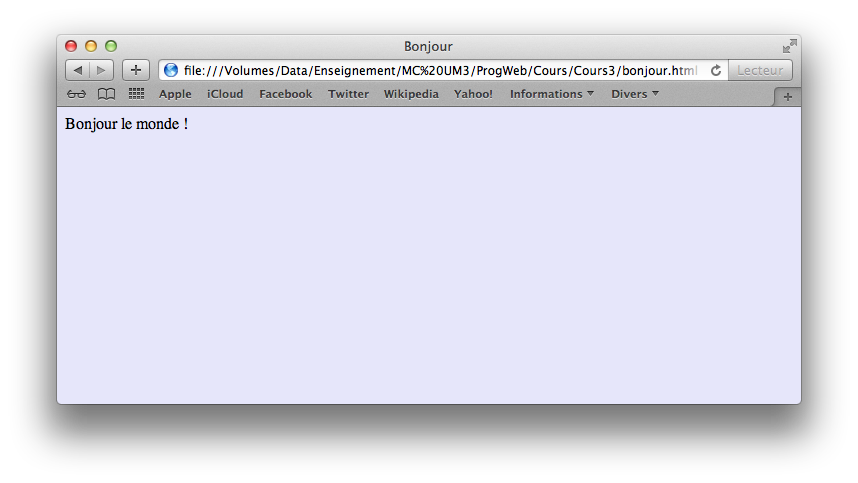 Enseignements d’informatique
7
Les balises : exemple précédent
Balises imbriquées :
<html> L’ensemble du code </html>
<head> L’en-tête </head>
<title> Le titre de la page </title>
<body bgcolor="couleurDuFond"> Le corps de la page </body>
<!–- Les commentaires qui ne s’afficheront pas à l’écran -->
Enseignements d’informatique
8
Les balises : principe
<nomDeLaBalise attribut1="valeur1" att2="val2" ...>

Le texte sur lequel la forme est appliquée

</nomDeLaBalise >
Enseignements d’informatique
9
Les balises : exemples
<p> Texte du paragraphe </p>
<h1> Titre de niveau 1 </h1>
<h2> Titre de niveau 2 </h2>  
<h3> Titre de niveau 3 </h3>

<em> texte mis en valeur </em> (souvent mis en italique, selon navigateur)
<strong> texte sur lequel on insiste </strong> (souvent mis en gras, selon navigateur)
Enseignements d’informatique
10
Les balises : exemples
<q> citation courte </q>
<blockquote> 
		citation longue 
	</blockquote>
<cite> source de la citation </cite>
<br> (nouvelle ligne)
Enseignements d’informatique
11
Listes non ordonnées
<ul>
	<li> item 1 </li>
	<li> item2 </li>
	…
</ul>
Enseignements d’informatique
12
Listes non ordonnées
Principales œuvres de Flaubert

<ul>
	<li> Madame Bovary </li>
	<li> Salammbô </li>
	<li> L’éducation sentimentale </li>
	<li> Trois contes </li>
	<li> Bouvard et Pécuchet </li>
</ul>
Enseignements d’informatique
13
Listes non ordonnées
Enseignements d’informatique
14
Listes ordonnées
Principales œuvres de Flaubert

<ol>
	<li> Madame Bovary </li>
	<li> Salammbô </li>
	<li> L’éducation sentimentale </li>
	<li> Trois contes </li>
	<li> Bouvard et Pécuchet </li>
</ol>
Enseignements d’informatique
15
Listes ordonnées
Enseignements d’informatique
16
Caractères spéciaux
Caractères codés par un ensemble de 0/1
HTML : caractères ASCII non accentués
Codes pour les caractères spéciaux :
é : &eacute;
à : &agrave;
ô : &ocirc;
© : &copy;
...
Enseignements d’informatique
17
Caractères spéciaux
Pour ne pas taper les codes
Ajouter dans la partie head une balise meta permettant d’indiquer les caractères mis « en clair » dans le texte
<meta http-equiv="Content-Type" content="text/html; charset=UTF-8" />
Attention, le charset de meta doit correspondre à l’encodage du fichier
Enseignements d’informatique
18
Liens hypertextes (hyperliens)
<a href="MaPage.html" target="_blank"> Texte cliquable </a>
L’attribut href = page cible du lien 
L’attribut target = où le lien doit être ouvert :
Par défaut à la place de la page courante
_blank dans un nouvel onglet ou une nouvelle fenêtre selon le navigateur
Enseignements d’informatique
19
Liens hypertextes (hyperliens)
Site de l’
<a href="http://www.univ-montp3.fr" > 
	Université Montpellier 3 
</a>
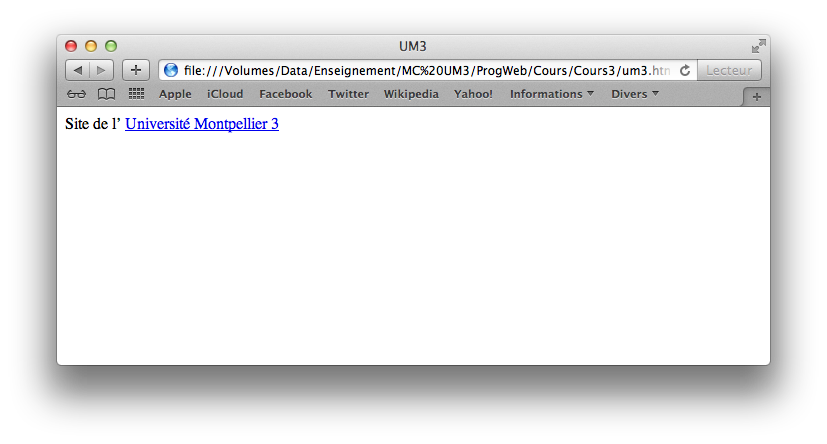 Enseignements d’informatique
20
Insertion d’image
<img src="http://www.univ-montp3.fr/miap/ens/Logoupvc.gif" />
L’attribut src = page cible du lien
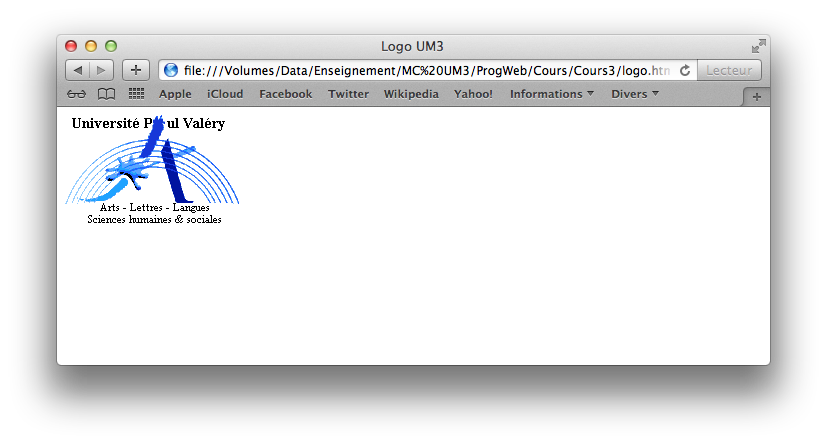 Enseignements d’informatique
21
Insertion d’image avec hyperlien
Vous pouvez cliquer sur ce logo pour aller sur le site de l’Université :

<a href="http://www.univ-montp3.fr" > 
	<img src="http://www.univ-montp3.fr/miap/ens/Logoupvc.gif" />
</a>
Enseignements d’informatique
22
Adresse absolue / relative
Par exemple pour l’attribut href de la balise a ou pour l’attribut src de la balise img
Absolue : adresse complète de la forme http:// …
Ex. : http://www.univ-montp3.fr
Relative : à partir de l’emplacement de la page courante
Enseignements d’informatique
23
Adresse absolue / relative
Exemples d’adresses relatives dans page.html :
	<a href="../page1.html" > Page 1 </a>
	<a href="page2.html" > Page 2 </a>
	<a href="B/page3.html" > Page 3 </a>
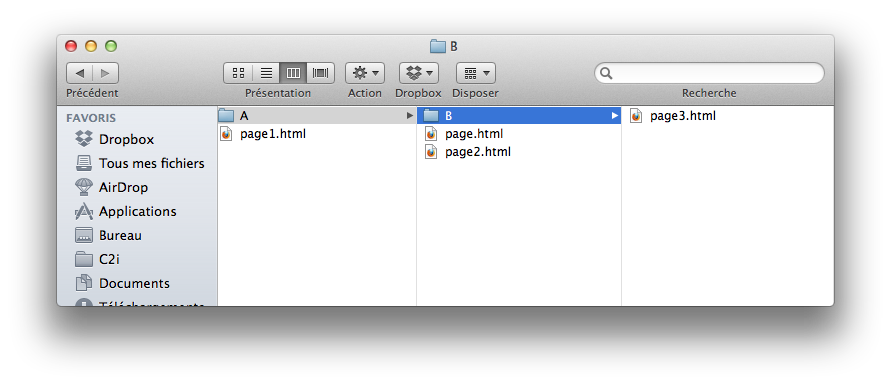 Enseignements d’informatique
24
Les tableaux
<table> … </table> : début et fin du tableau
Attribut border de table : épaisseur des bords
<tr> … </tr> : ligne
<th> … </th> : case titre d’une ligne
<td> … <td> : case d’une ligne
Enseignements d’informatique
25
Les tableaux
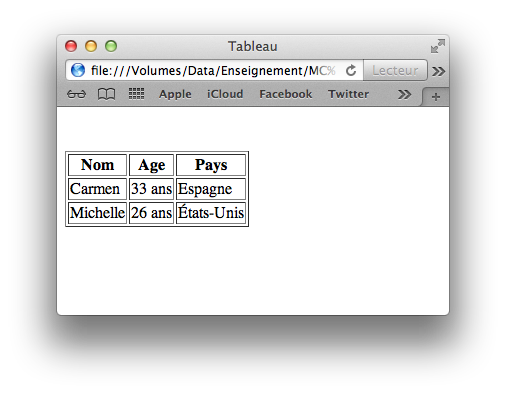 <table border="1">
   <tr>
       <th>Nom</th>
       <th>Age</th>
       <th>Pays</th>
   </tr>
   <tr>
       <td>Carmen</td>
       <td>33 ans</td>
       <td>Espagne</td>
   </tr>
   <tr>
       <td>Michelle</td>
       <td>26 ans</td>
       <td>États-Unis</td>
   </tr>
</table>
Enseignements d’informatique
26